Sample Graphics
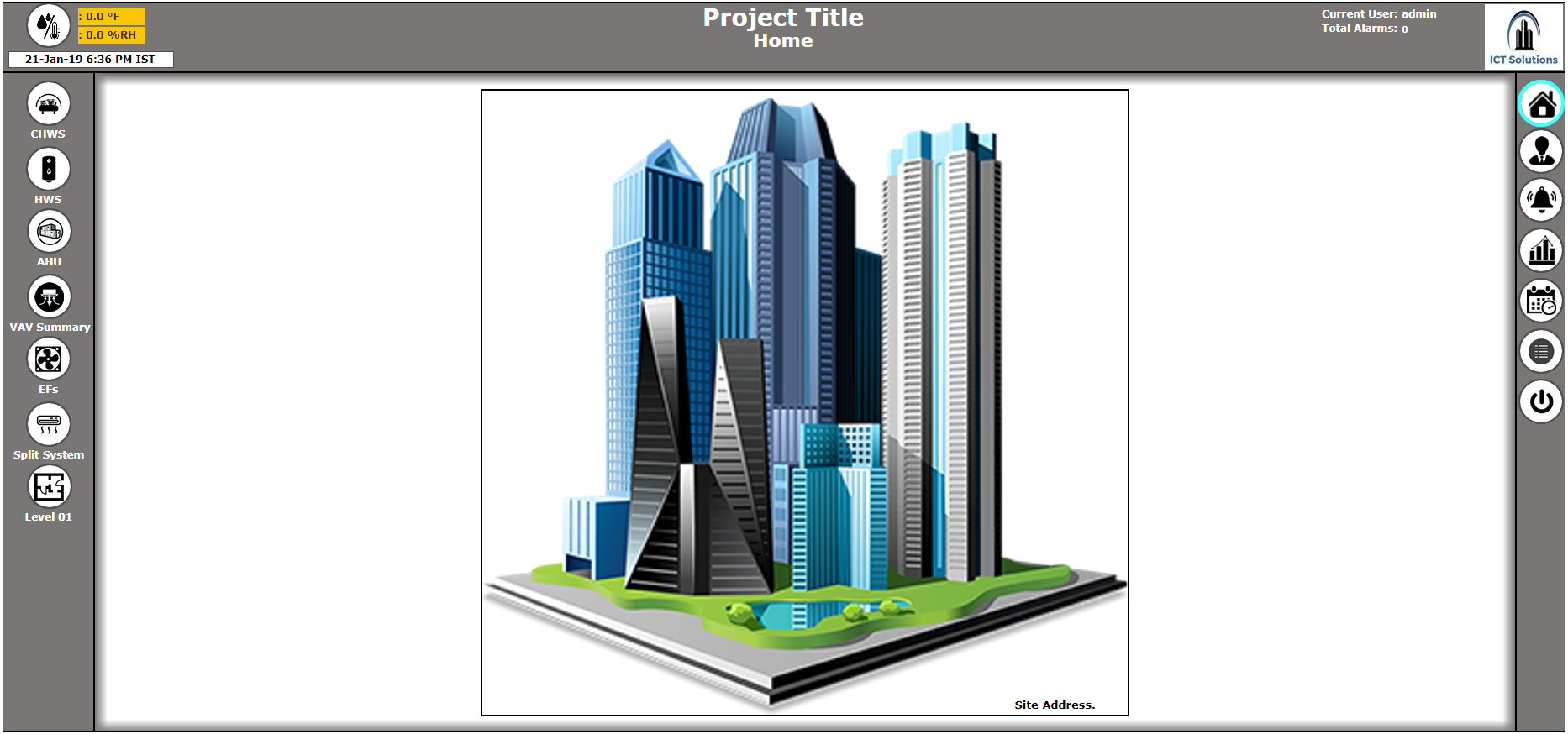 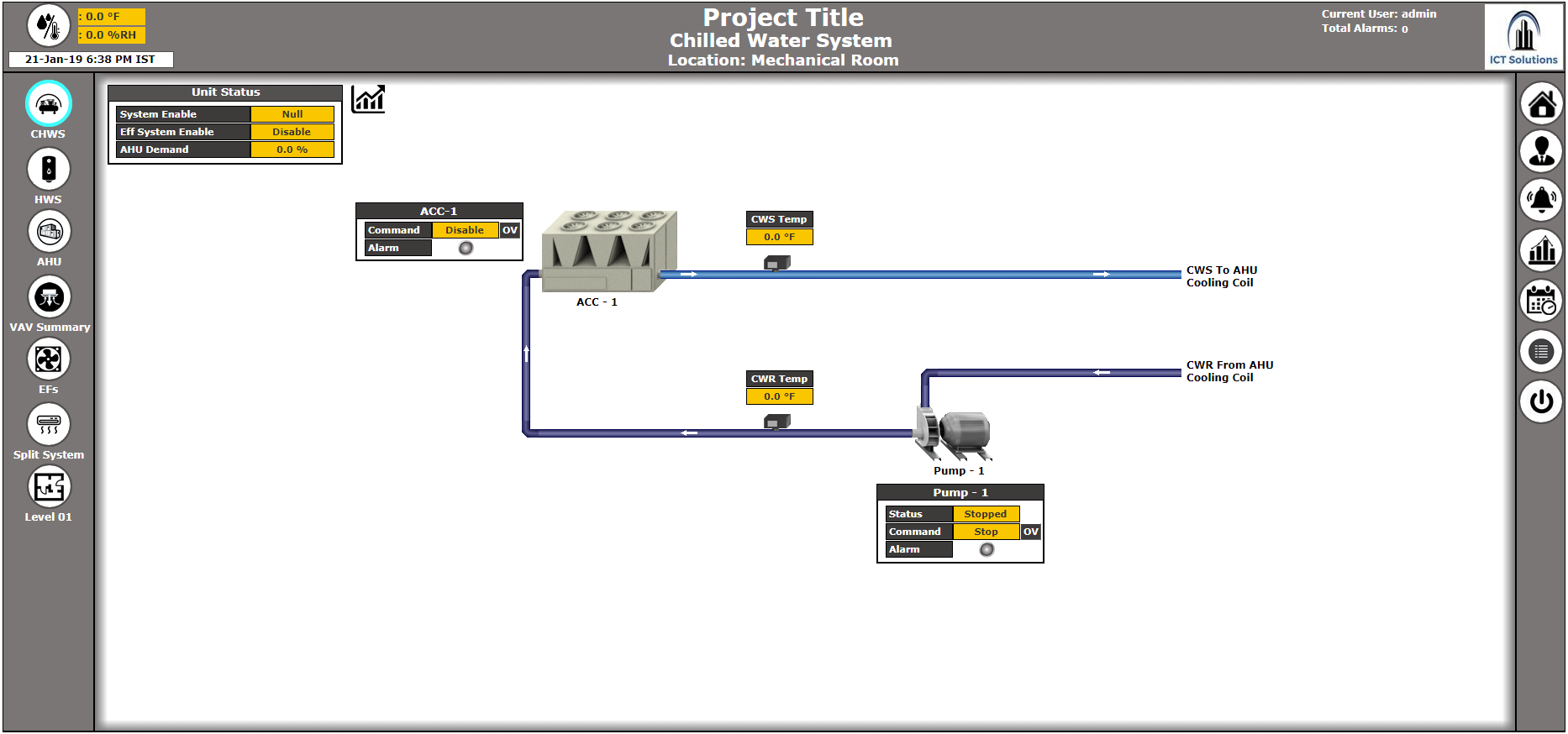 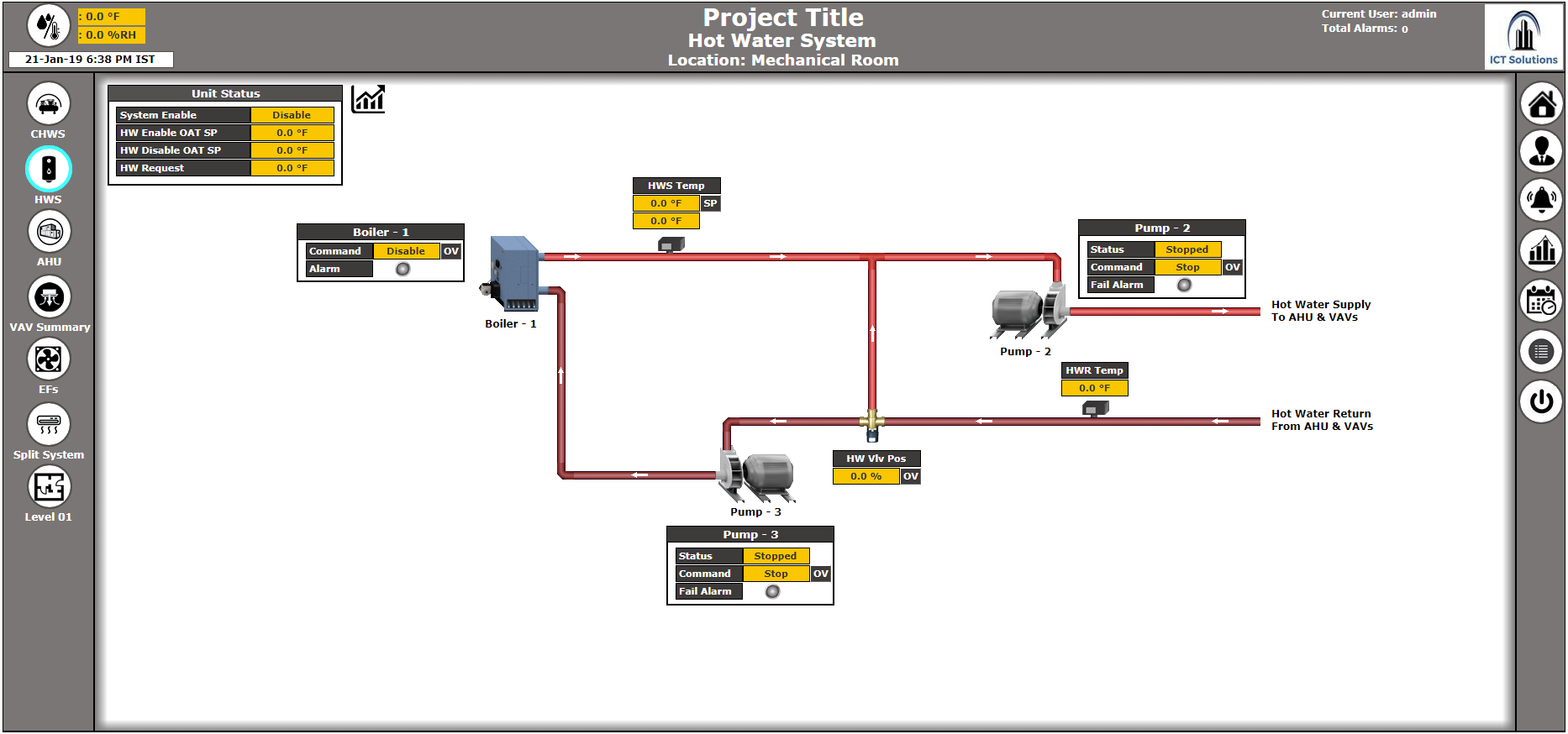 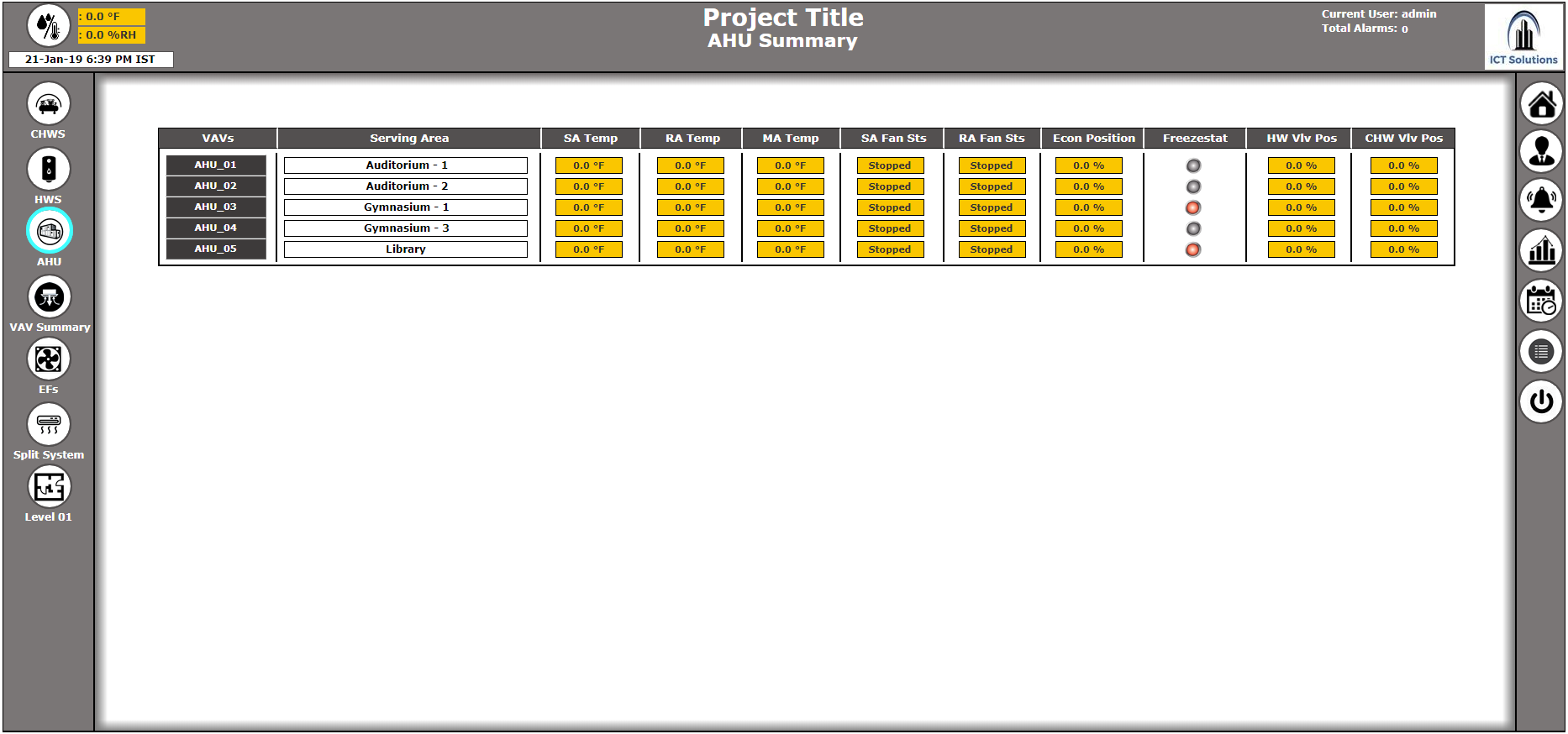 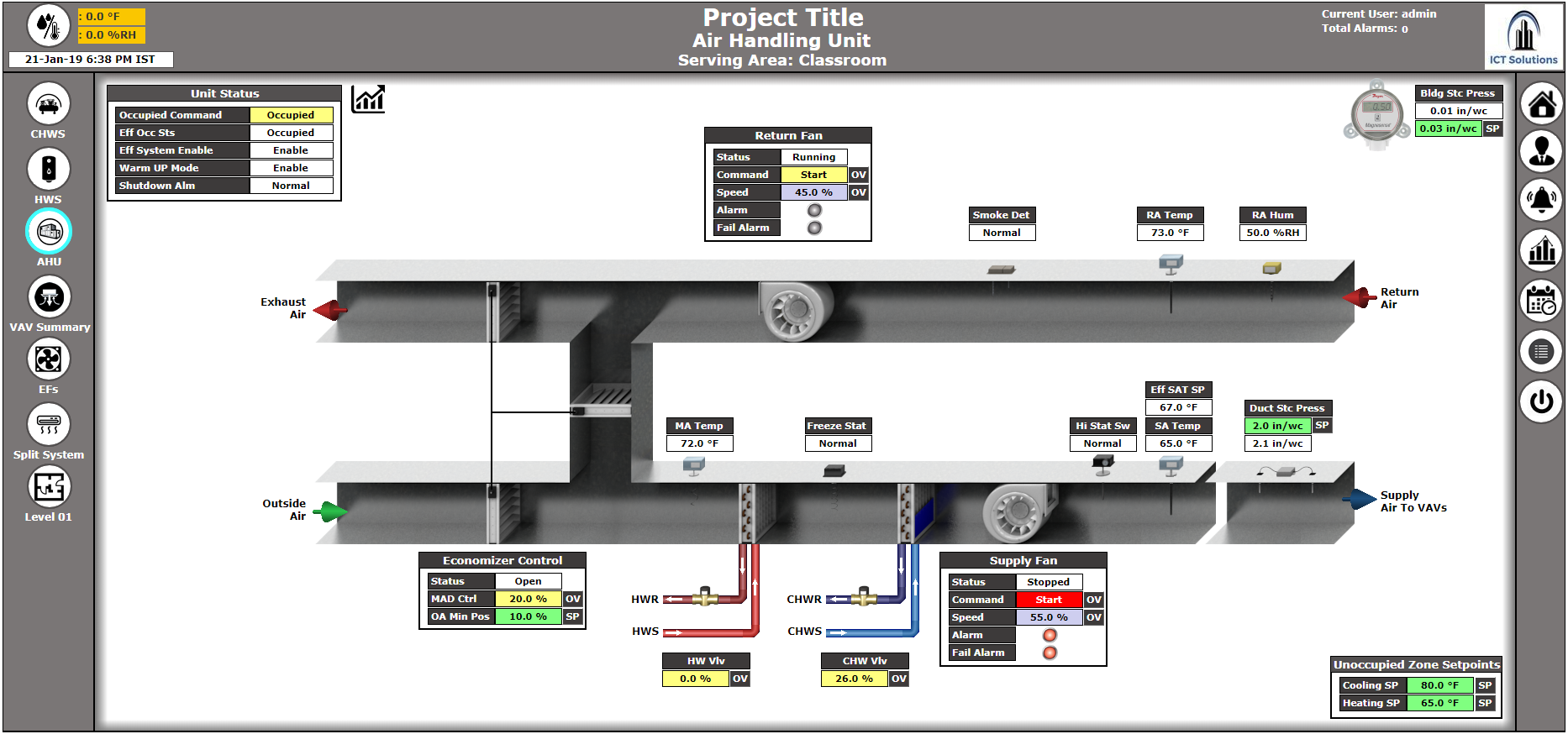 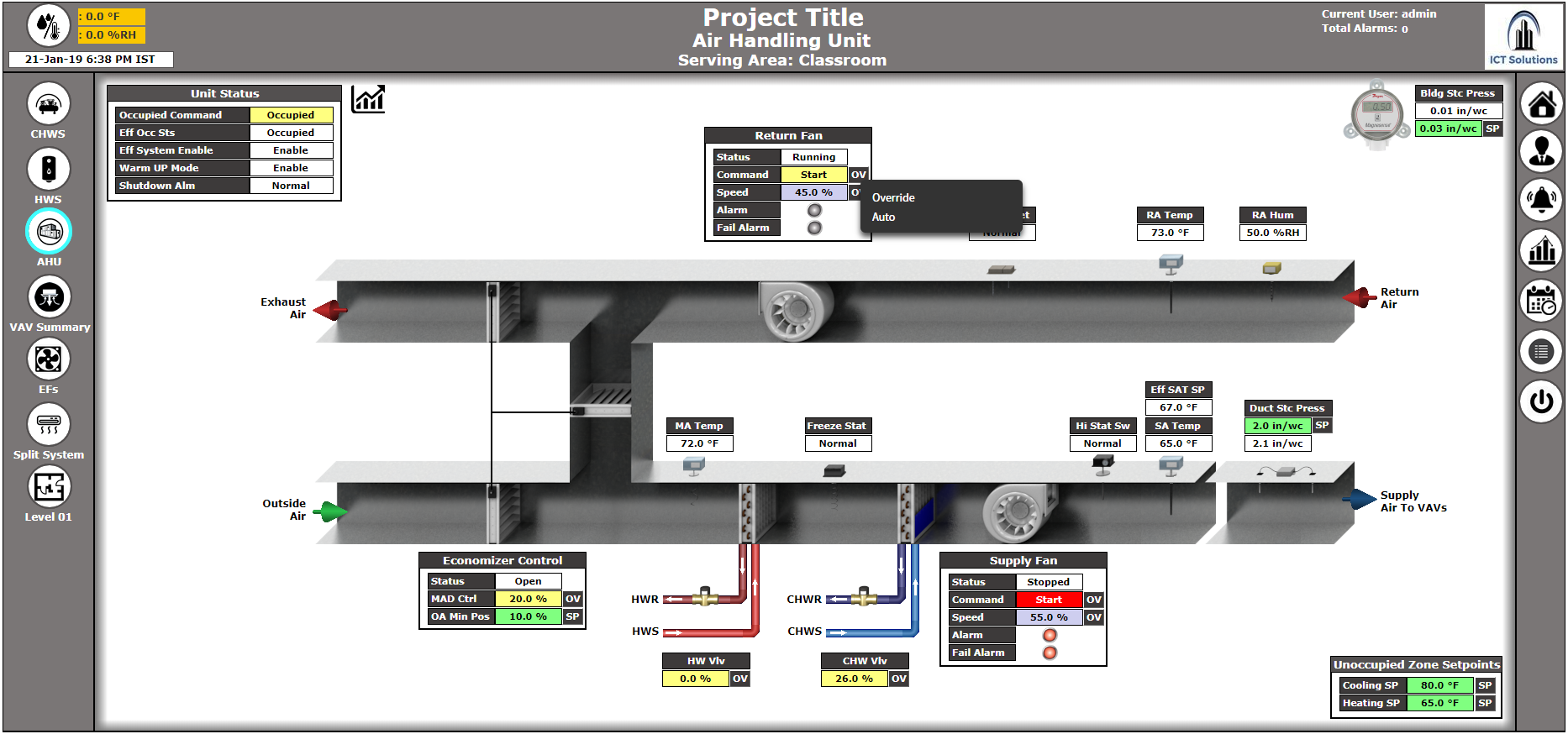 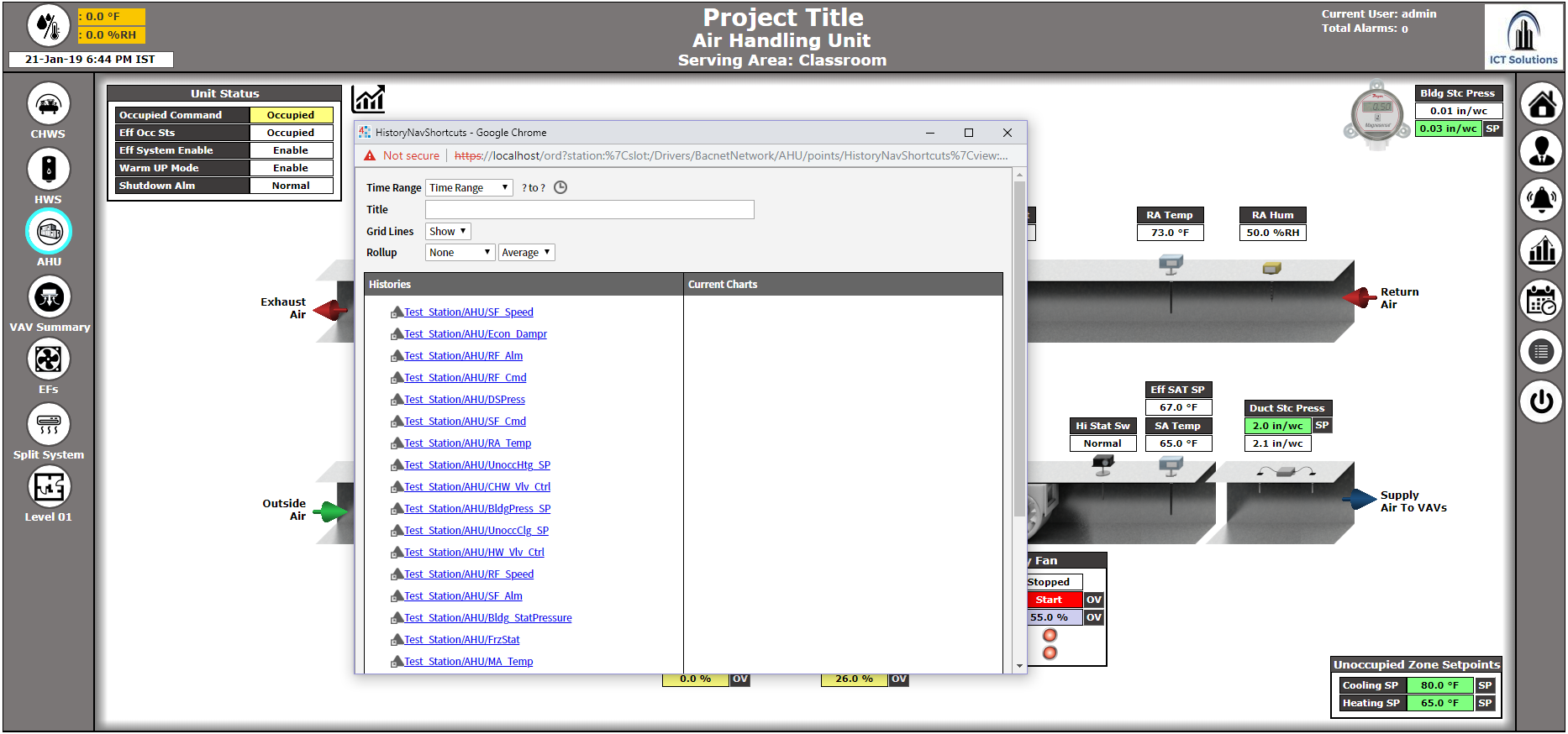 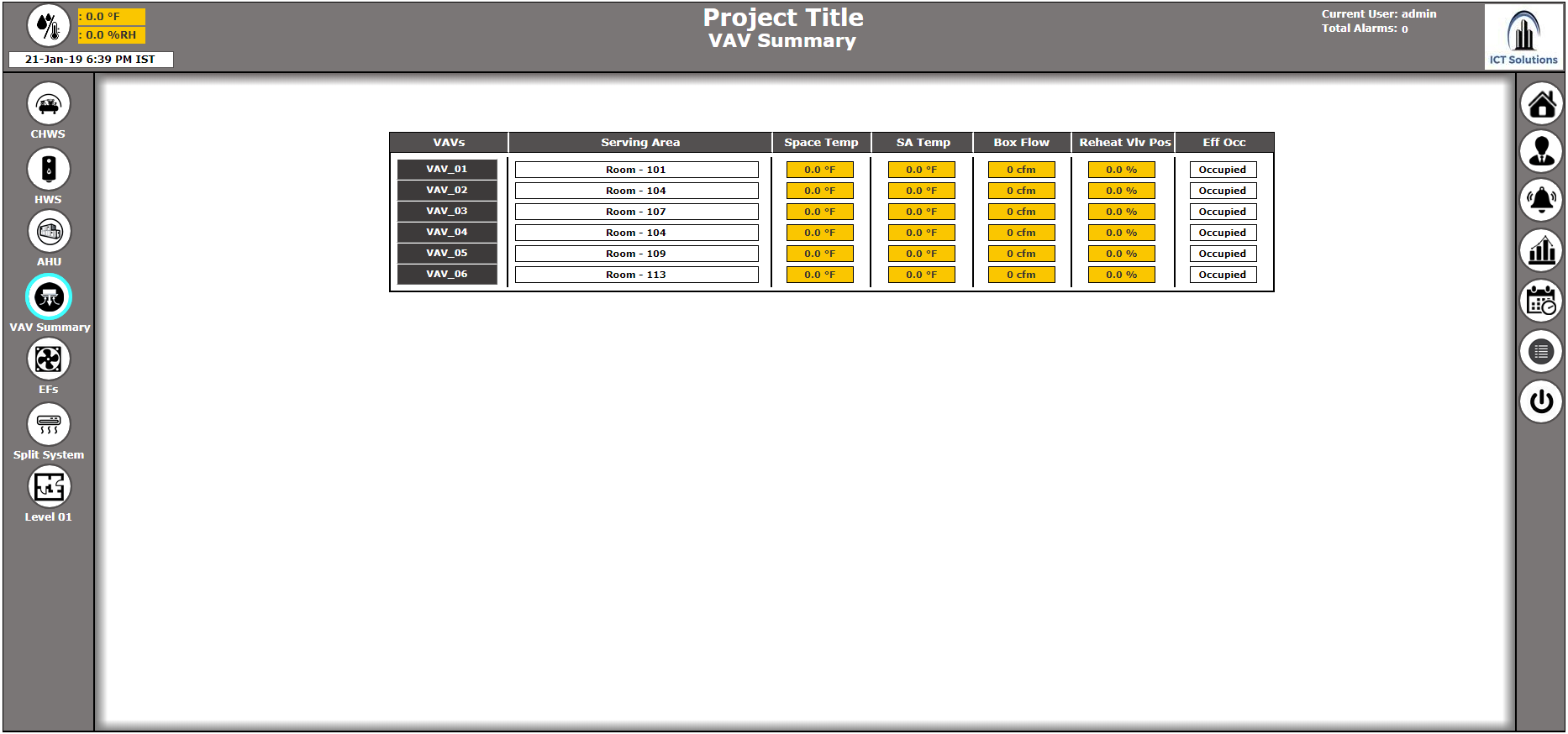 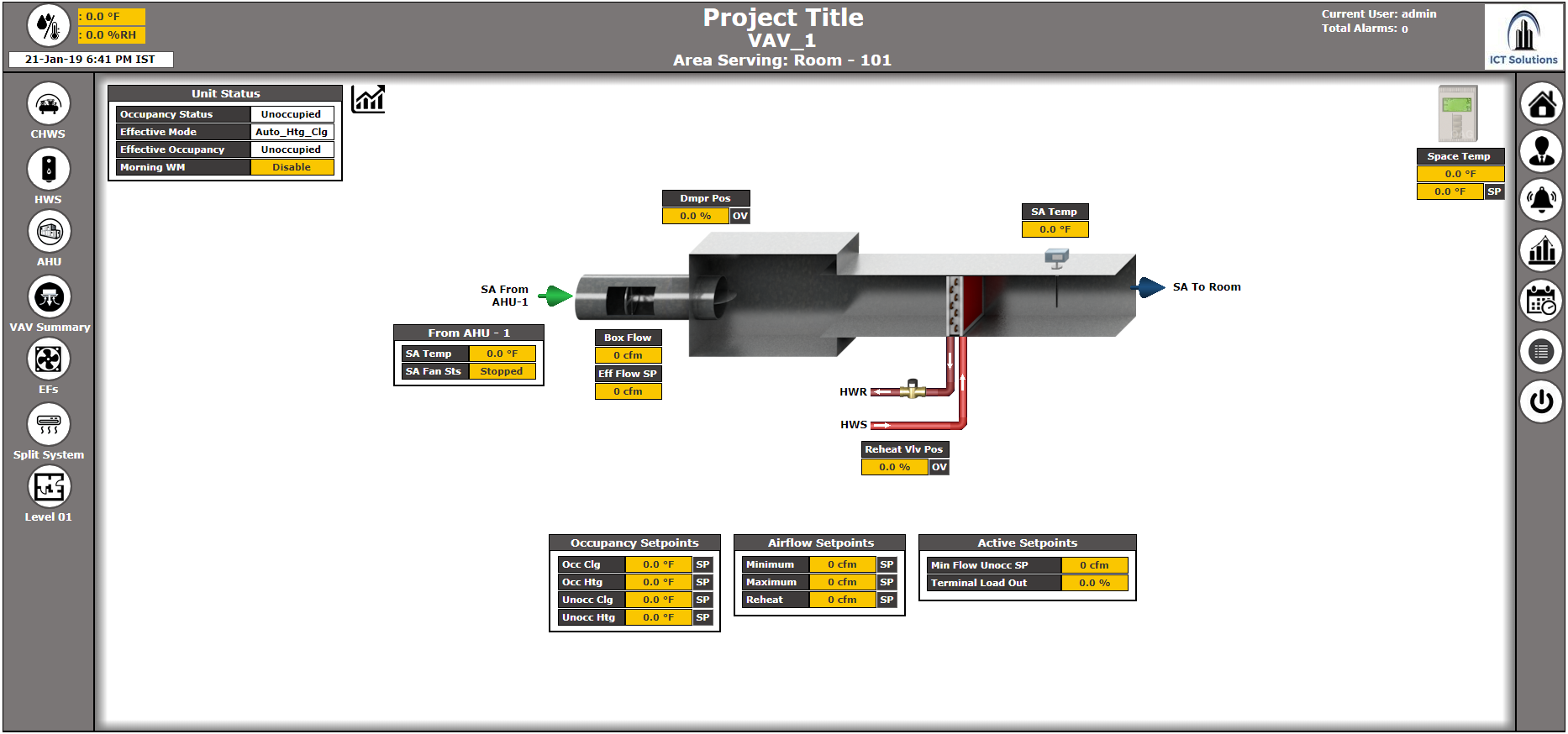 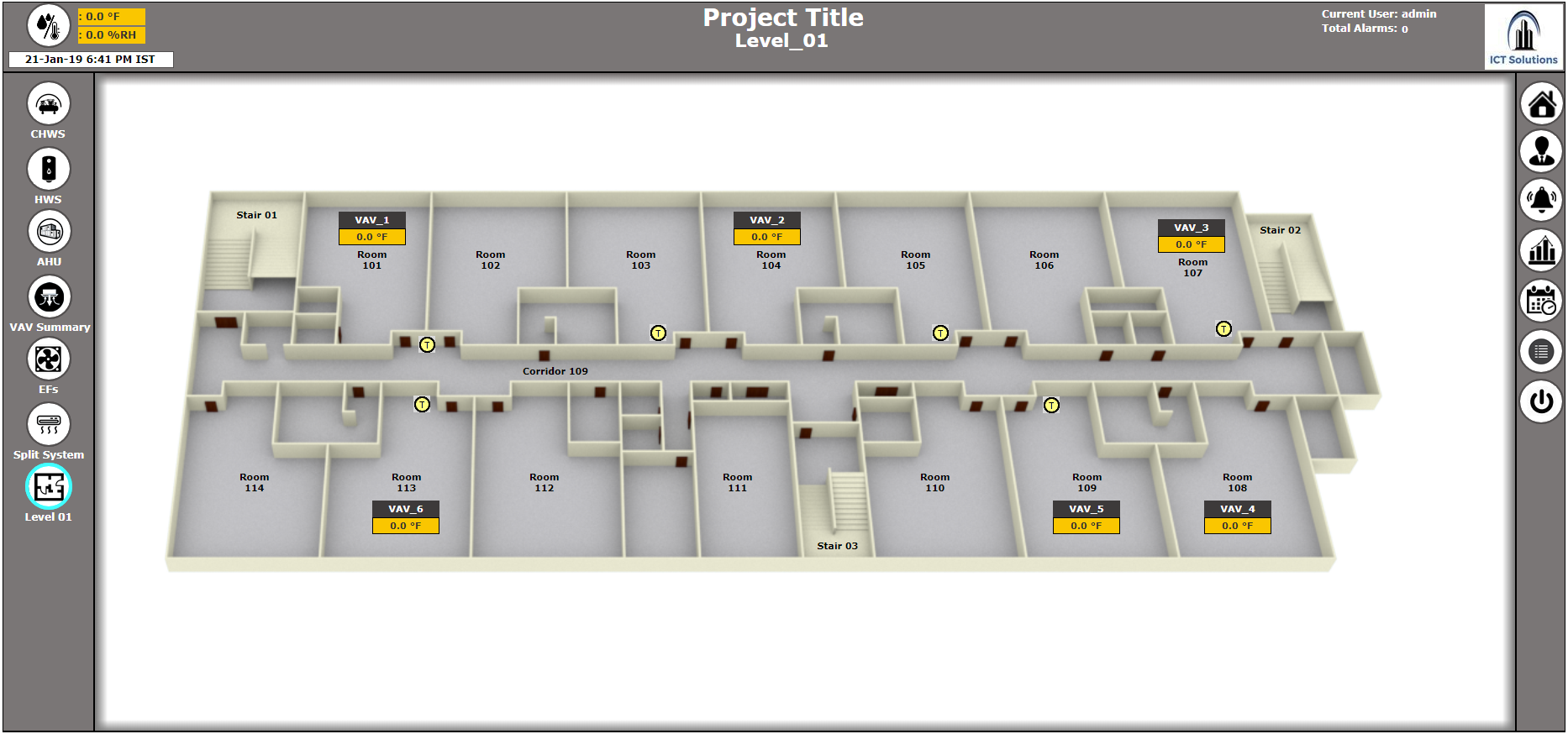 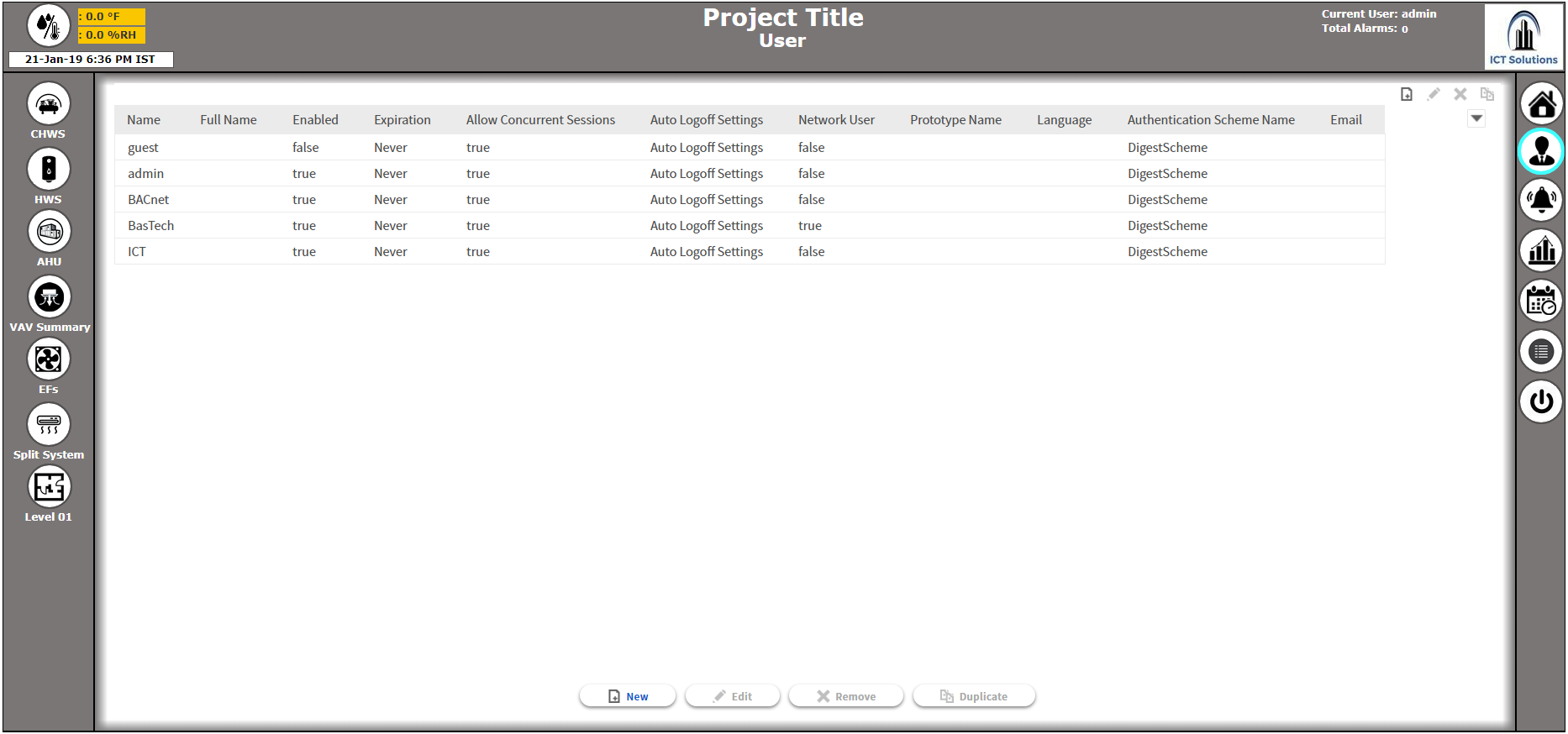 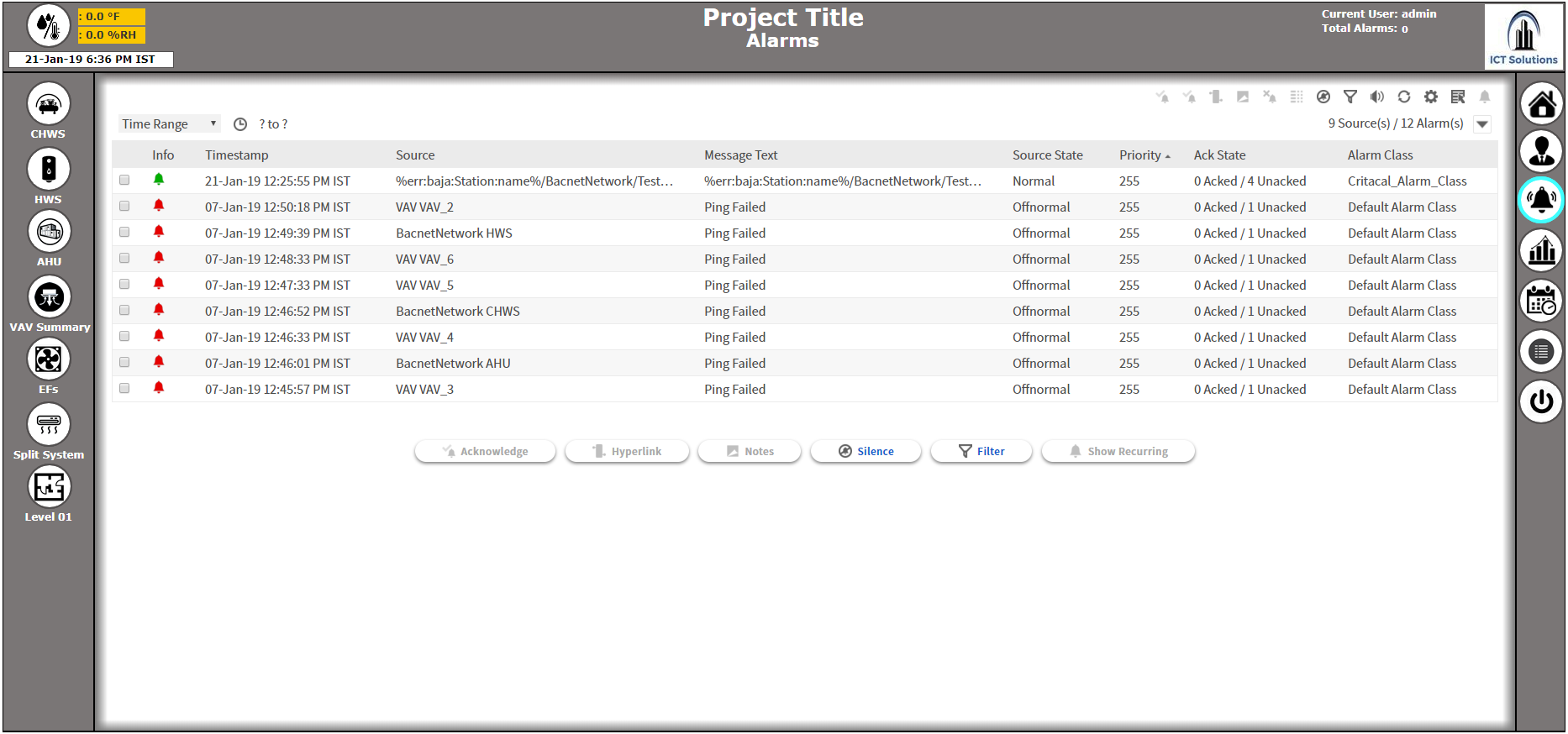 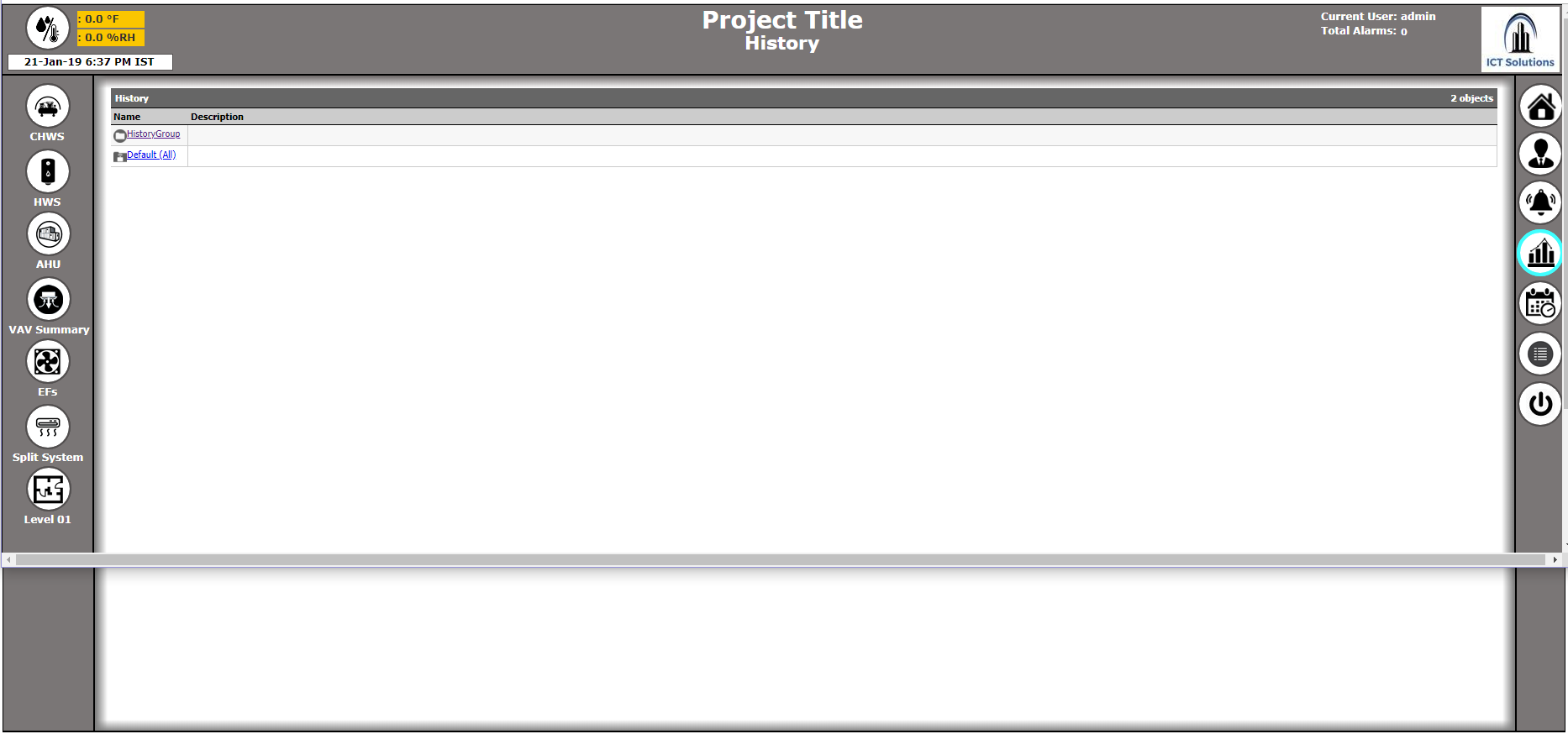 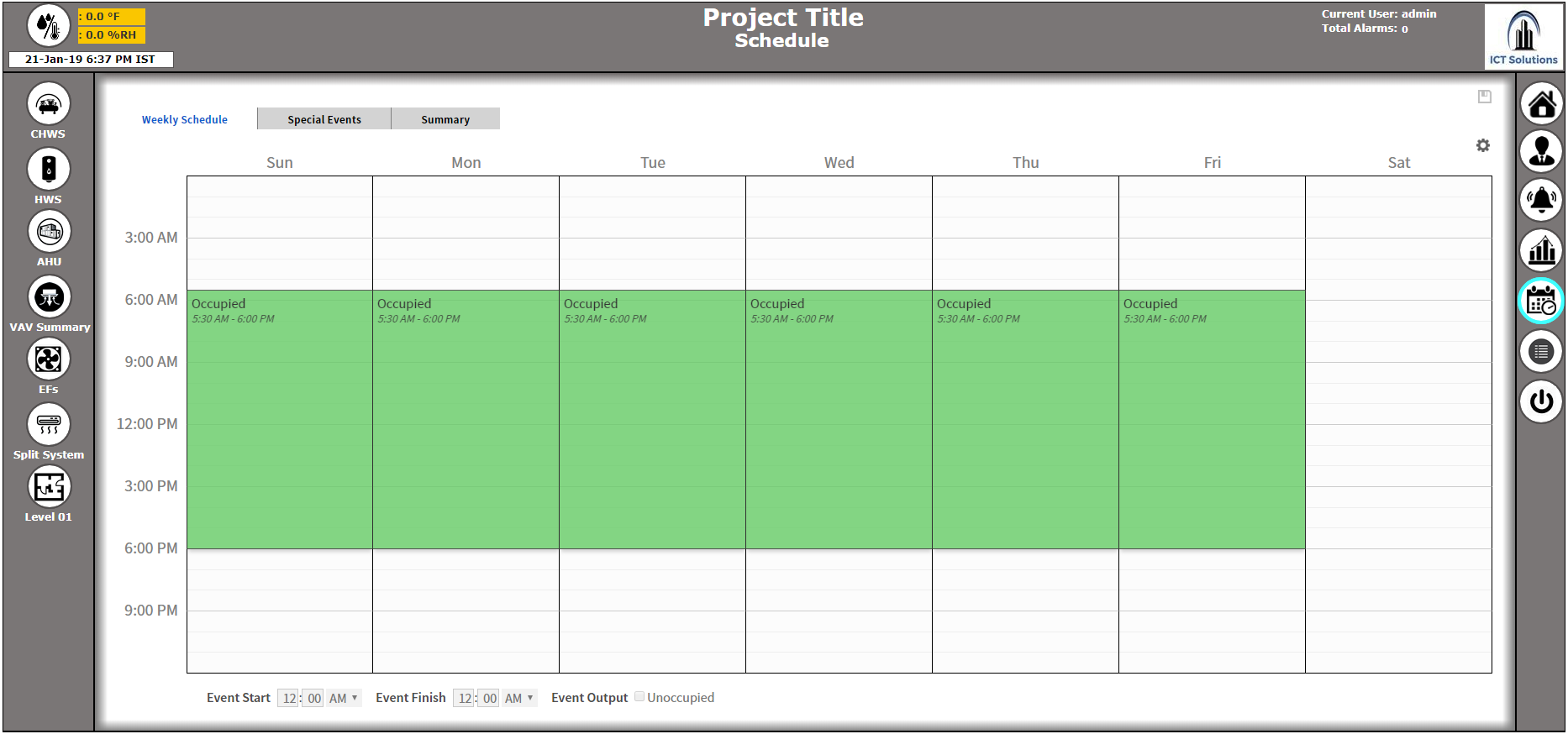